State Energy Conservation Award 2023
Kerala State Electricity Board Ltd
30.11.2023
Smt. Asha P A
Dy. Chief Engineer (Wind Project)
KSEBL Trivandrum
KSEB Ltd - Profile
State Transmission Utility & Distribution licensee which owns Generation Assets
Installed capacity of 3802 MW (incl. RE plants)
15000 km of Transmission network connecting 421 Substations
3.38 lakh km of Distribution network providing supply to 1.37 crore LT consumers, 7410 HT consumers and 66 EHT consumers
6 Training Centres
Kerala – Installed Capacity (MW)
Solar – Year Wise Comparison
….. contd
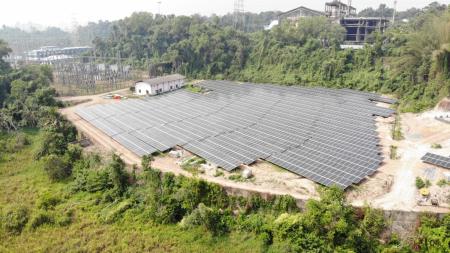 2.75 MW BRAHMAPURAM
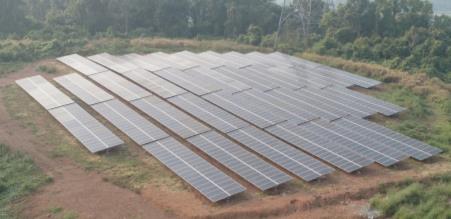 0.25 MW KOZHINJAMPARA – PM KUSUM
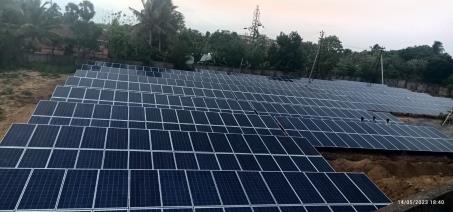 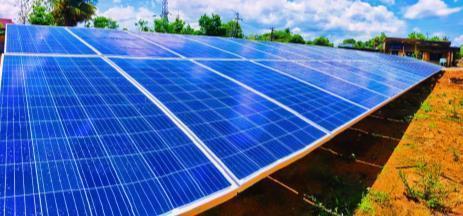 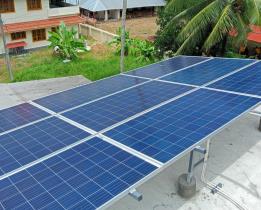 SOURA Plants
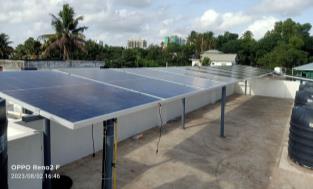 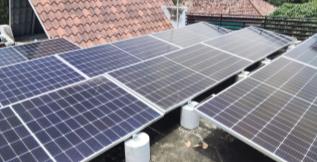 Energy Conservation Projects
Nilaavu – LED Streetlight programme
Replacement of conventional streetlights with LED Streetlights
1.23 lakhs of 18W LEDs
1.09 lakhs of 35W LEDs
9046 Nos of 70W LEDs
9120 Nos of 110W LEDs
Filament Free Kerala
4 lakh LED lamps distributed during 2022-23
Cumulative – 1.15 Crore LED lamps distributed for 14.7 lakh consumers
Urjjam Karuthi Vekkam Nalekku programme
Promotion of Energy Conservation among public – prizes to consumers who reduce consumption
3880 domestic consumers and 140 industrial consumers were awarded prizes along with mass campaigns on National Energy Conservation Day 2022 NationalEnergyConservationDay_UrjamKVN_Report.pdf
Energy Conservation Measures in Network
RE Projects commissioned
KSEBL Owned Plants
2.75 MW Ground mounted Solar plant at Brahmapuram (Rs 14.77 Crore)
12.1 MW Rooftop Solar plants at 814 locations under Soura Project (Rs 57.8 Crore)
0.7 MW ground mounted Solar plants at 5 locations (Rs 3.98 Crore)
EV Fast Charging Stations – at 56 locations (Rs 14.14 Crore)
Pole mounted Charging Stations – at 1140 locations (Rs 3.18 Crore)
KSEB as SNA for EVCI
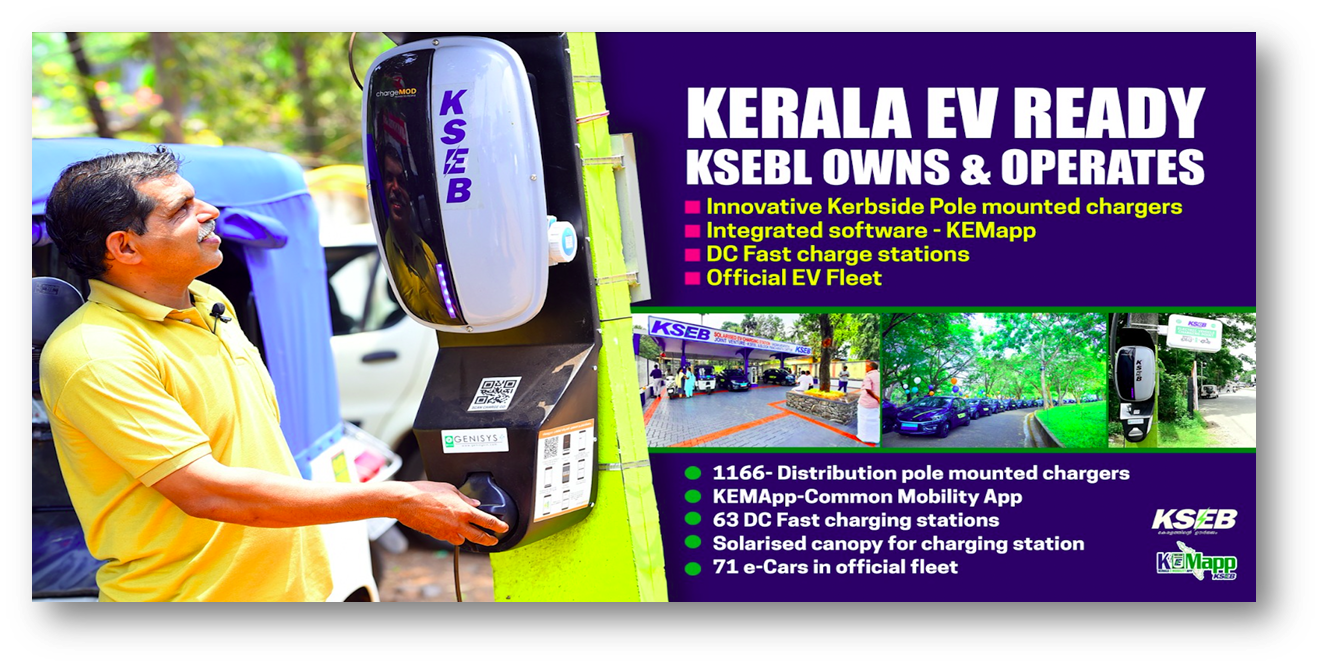 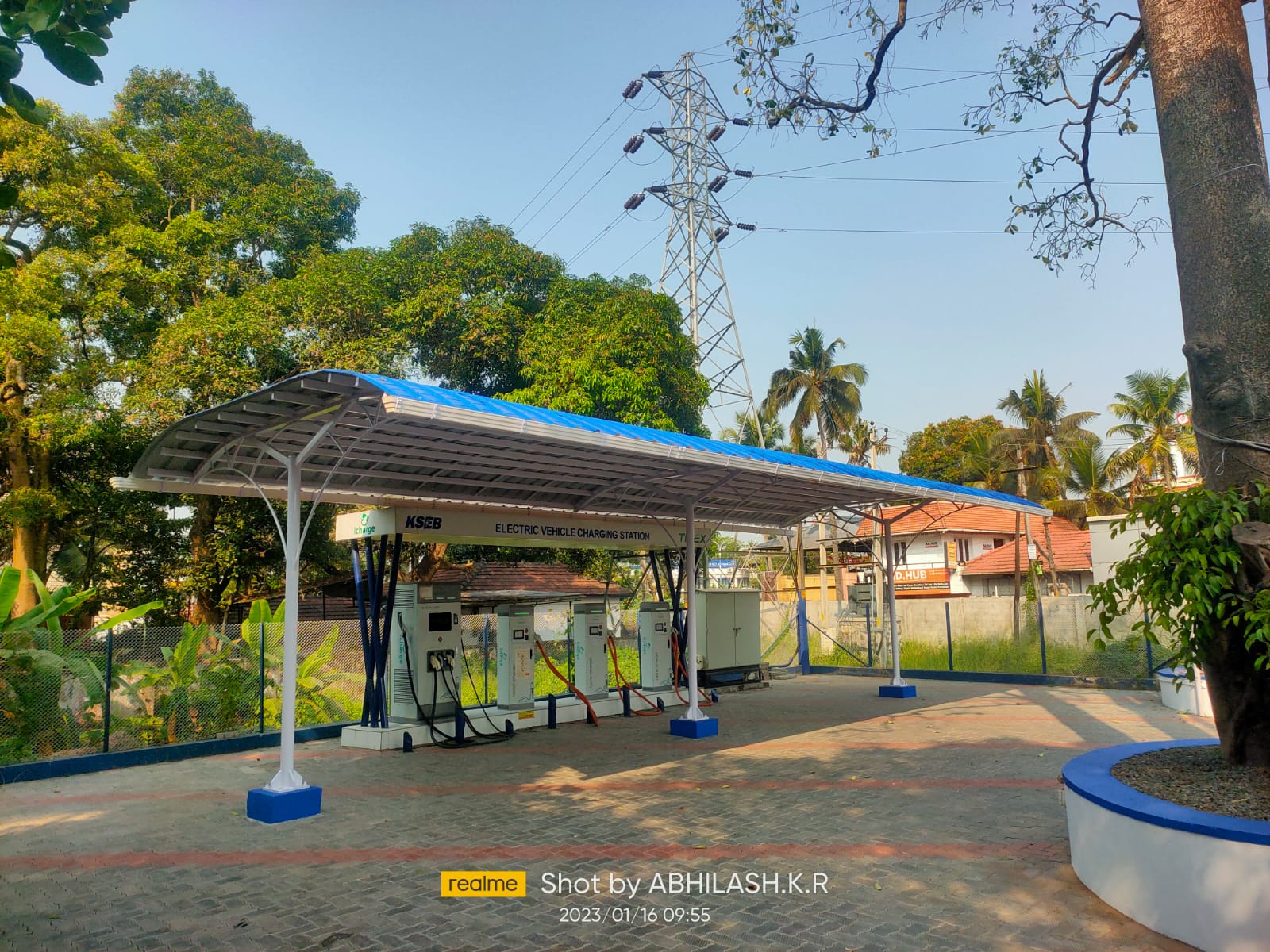 Non-KSEBL EVCS
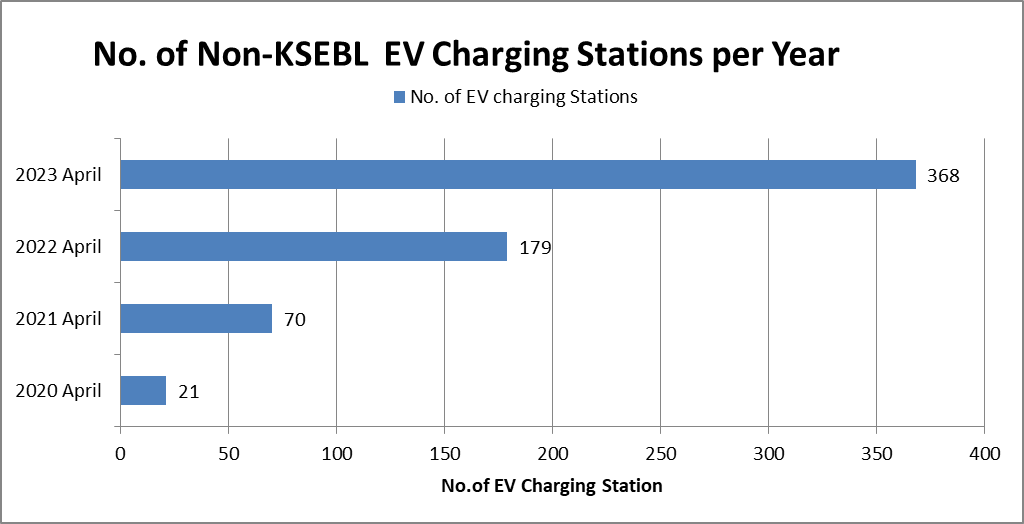 …. contd
KSEBL as Implementing Agency
110.47 MW Rooftop Solar plants at 29295 locations (Rs 663 Crore)
0.5 MW Rooftop Solar plants at 23 locations of Govt. Institutions (Rs 3.1 Crore)
3 EV Fast Charging Stations under Chittur Municipality (Rs 35 lakhs)
19 EV Pole mounted Charging Stations under Cochin Municipality (Rs 6.1 lakhs)
RE Projects under Implementation phase
24.8 MW Rooftop Solar plants at 6347 locations under Soura scheme (Rs 148.6 Crore)
10.3 MW Ground mounted Solar plants at 9 locations under PM KUSUM Component C (Rs 58.5 Crore)
1.8 MW Rooftop Solar plants at 100 locations under various institutions (Rs 11 Crore)
Additional Statistics
T & D Loss Reduction from 10.19 % to 9.27% in 2022-23
Distributed Solar Plants spread across 45% of 96000 DTRs
Thank You